Year 5 – Spring Block 2 – Expanded Noun Phrases


Oli: Recognising Noun Phrases
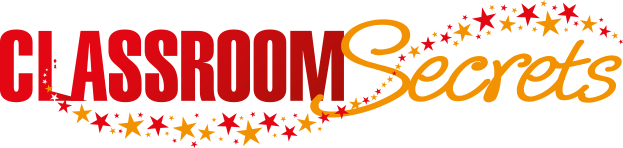 © Classroom Secrets Limited 2019
Introduction

Identify the list in the writing below and correct the punctuation.


There are many roles available to those who choose to study English beyond high school journalist novelist writer or editor to name but a few.
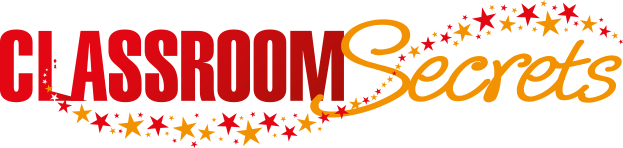 © Classroom Secrets Limited 2019
Introduction

Identify the list in the writing below and correct the punctuation.


There are many roles available to those who choose to study English beyond high school: journalist, novelist, writer or editor to name but a few.
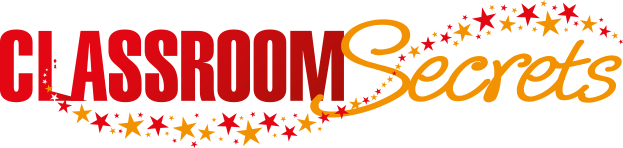 © Classroom Secrets Limited 2019
Varied Fluency 1

Circle all of the nouns.


The large, bouncy dog ran excitedly for his ball.


Now find one example each of…
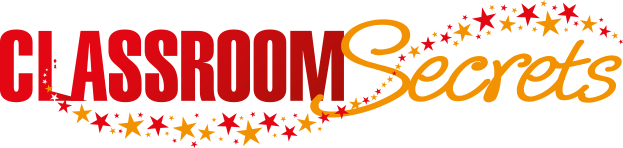 © Classroom Secrets Limited 2019
Varied Fluency 1

Circle all of the nouns.


The large, bouncy dog ran excitedly for his ball.


Now find one example each of…
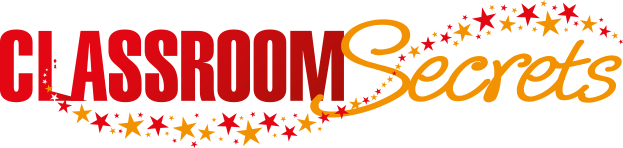 © Classroom Secrets Limited 2019
Varied Fluency 2

Underline the expanded noun phrase.



Beth created a stunning, unique piece of art for her school project.
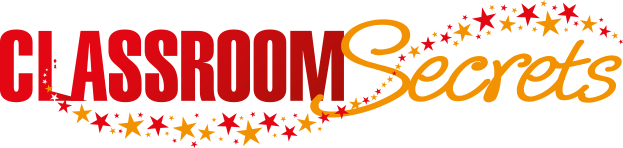 © Classroom Secrets Limited 2019
Varied Fluency 2

Underline the expanded noun phrase.



Beth created a stunning, unique piece of art for her school project.
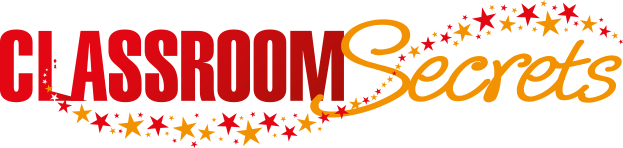 © Classroom Secrets Limited 2019
Varied Fluency 3

Look at the noun phrase below. 






Rewrite the sentence below, including the noun phrase above. 


Sarah bought a new bag with her birthday money.
a flowery, pink pattern on one side
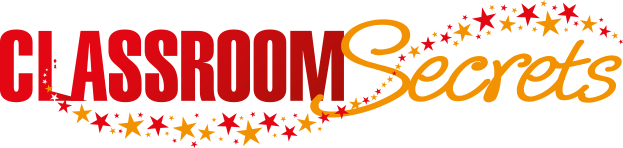 © Classroom Secrets Limited 2019
Varied Fluency 3

Look at the noun phrase below. 






Rewrite the sentence below, including the noun phrase above. 


Sarah bought a new bag with her birthday money.

Various answers, for example: 
Sarah bought a new bag which had a flowery, pink pattern on one side, with her birthday money.
a flowery, pink pattern on one side
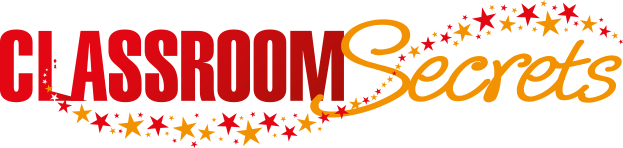 © Classroom Secrets Limited 2019
Varied Fluency 4

True or false? This sentence contains two adjectives and one noun. 
.
The glassy, smooth lake in the distance looked very inviting.
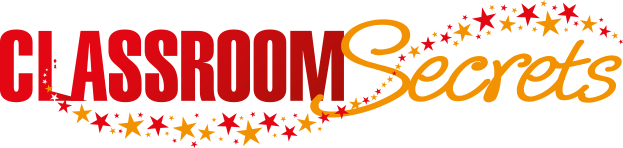 © Classroom Secrets Limited 2019
Varied Fluency 4

True or false? This sentence contains two adjectives and one noun. 
.











False. This sentence contains three adjectives (glassy, smooth and inviting) and two nouns (lake and distance).
The glassy, smooth lake in the distance looked very inviting.
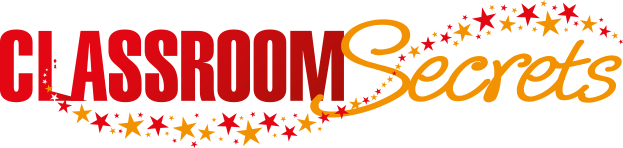 © Classroom Secrets Limited 2019
Application 1

Improve the sentence below using two adjectives.


The lion roared with anger at the hyenas.
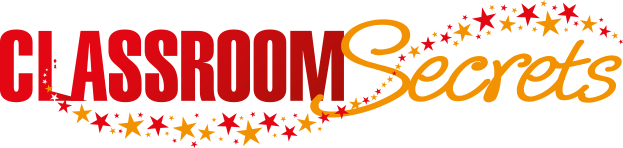 © Classroom Secrets Limited 2019
Application 1

Improve the sentence below using two adjectives.


The lion roared with anger at the hyenas.




Various answers, for example:

The agitated, restless lion roared with anger at the hyenas.
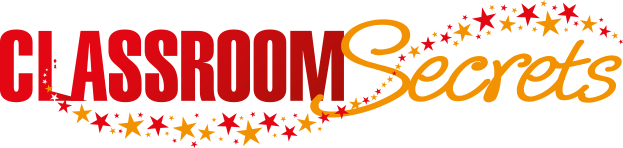 © Classroom Secrets Limited 2019
Application 2

How has the noun phrase in this sentence been expanded?


My mischievous, little brother hiding under the table, was in a lot of trouble.
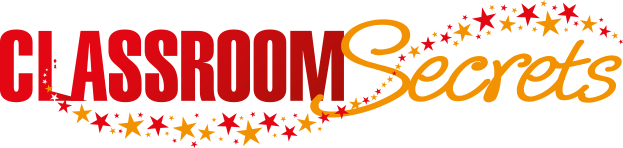 © Classroom Secrets Limited 2019
Application 2

How has the noun phrase in this sentence been expanded?


My mischievous, little brother hiding under the table, was in a lot of trouble.


The adjectives ‘mischievous and little’ and prepositional phrase ‘under the table’ have been added to expand the noun phrase.
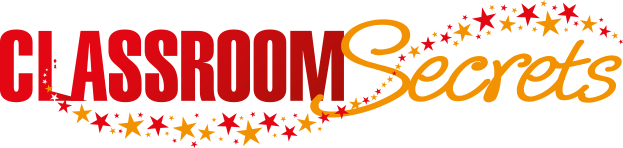 © Classroom Secrets Limited 2019
Reasoning 1

Millie is underlining noun phrases.


The crowded, cramped house at the end of the street, had been put up for sale. 


Is she correct? Convince me.
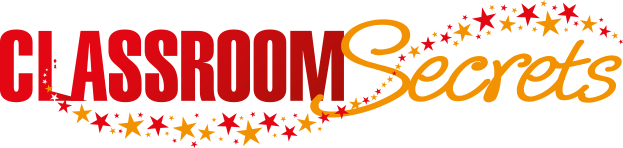 © Classroom Secrets Limited 2019
Reasoning 1

Millie is underlining noun phrases.


The crowded, cramped house at the end of the street, had been put up for sale. 


Is she correct? Convince me.



Millie is incorrect because…
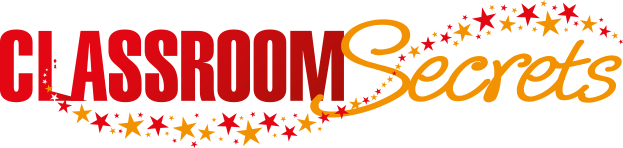 © Classroom Secrets Limited 2019
Reasoning 1

Millie is underlining noun phrases.


The crowded, cramped house at the end of the street, had been put up for sale. 


Is she correct? Convince me.



Millie is incorrect because she should have underlined: 

The crowded, cramped house at the end of the street, had been put up for sale.
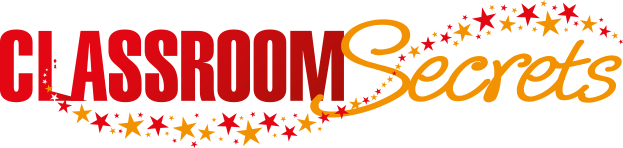 © Classroom Secrets Limited 2019